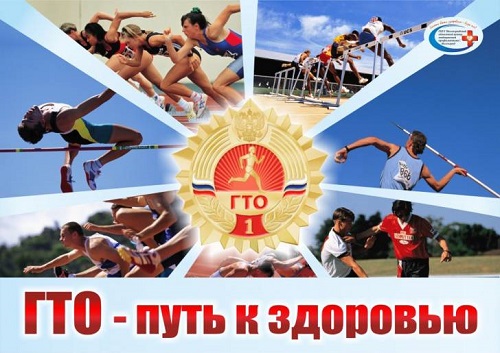 Всероссийский урок «Готов к труду и обороне.Возрождение традиций. Путь к здоровью через нормы ГТО»
Презентацию подготовила учитель физической культуры
 МКОУ « Тургеневская СОШ» 
Любомудрова Светлана Николаевна
Цели урока
обучающая:  познакомить с понятием «ГТО», закрепить знания детей о здоровом образе жизни, о различных видах спорта;
познавательная:  развивать у детей интерес к спорту как важной составляющей здорового образ жизни;
воспитательная: создать ситуации выбора для воспитания ответственного отношения к своему здоровью.
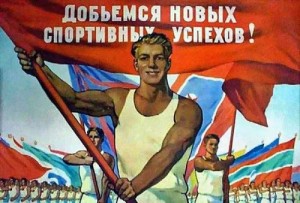 Вам знакомы эти строчки стихотворения
Ищут пожарные,Ищет милиция,Ищут фотографыВ нашей столице,Ищут давно,Но не могут найтиПарня какого-тоЛет двадцати.
Среднего роста,Плечистый и крепкий,Ходит он в белойФутболке и кепке.Знак «ГТО»На груди у него.Больше не знаютО нем ничего.
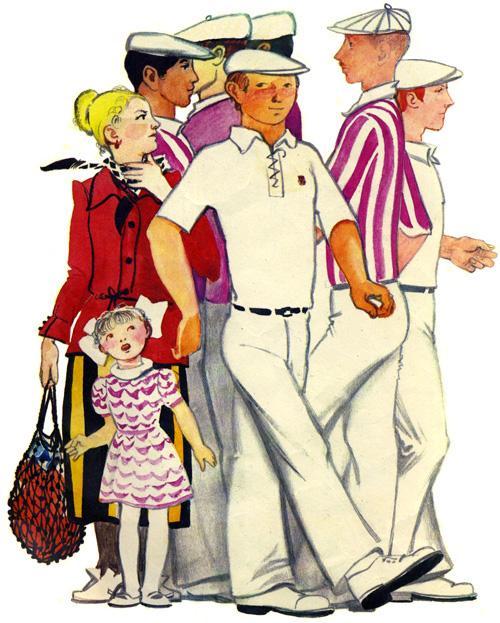 Многие парниПлечисты и крепки.Многие носятФутболки и кепки.Много в столицеТаких же значков.КаждыйК труду-оборонеГотов.
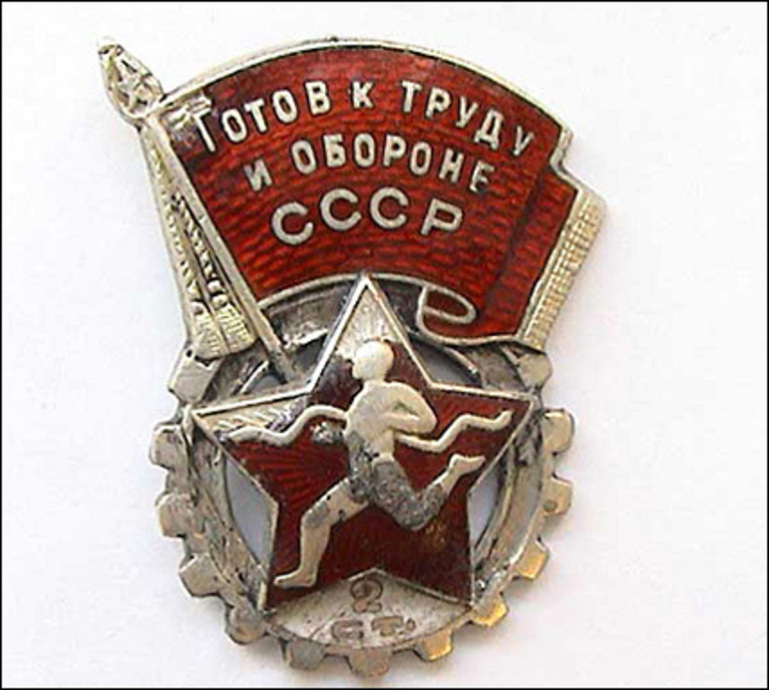 В чём состояла суть системы ГТО в Советском Союзе?
Что это за значок? И что означает ГТО?
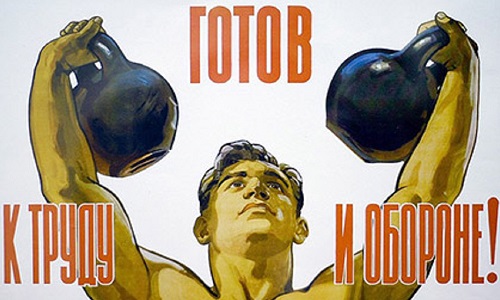 ГТО или Готов к труду и обороне — это физкультурный комплекс, который направлен на укрепление здоровья, всестороннее физическое развитие людей, подготовку их к трудовой деятельности и защите Родины.
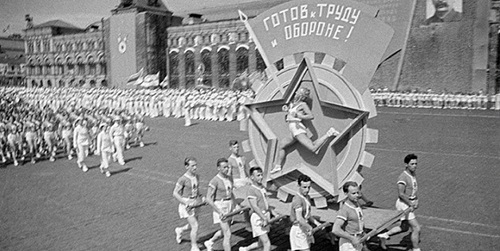 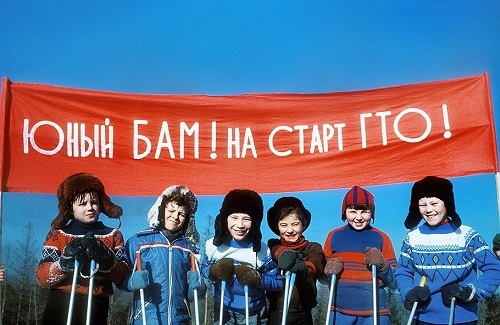 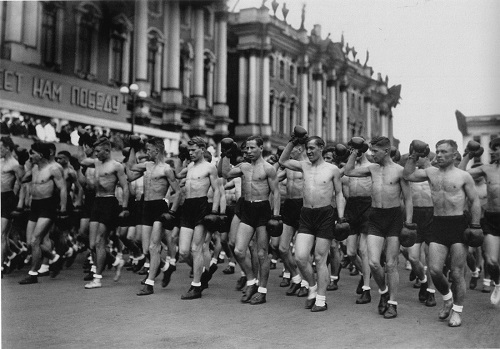 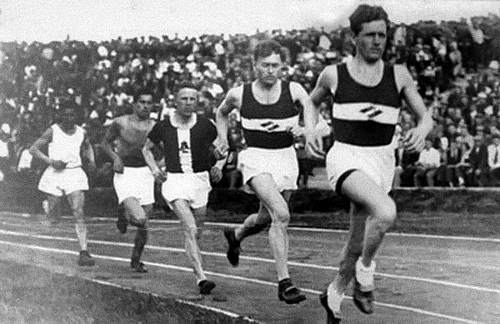 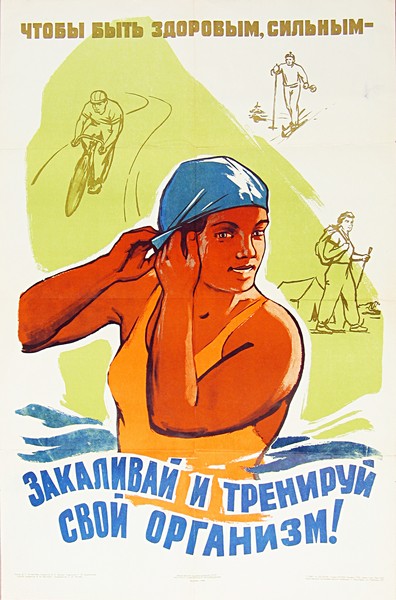 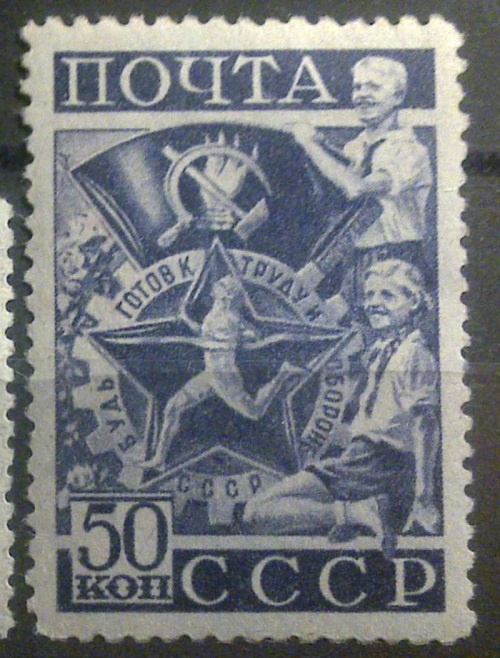 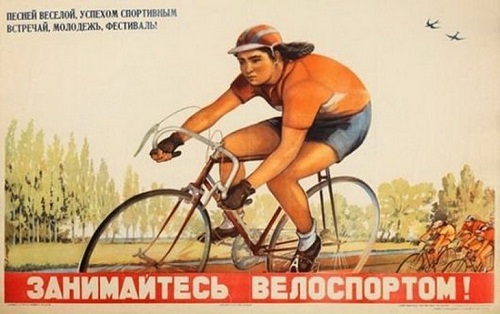 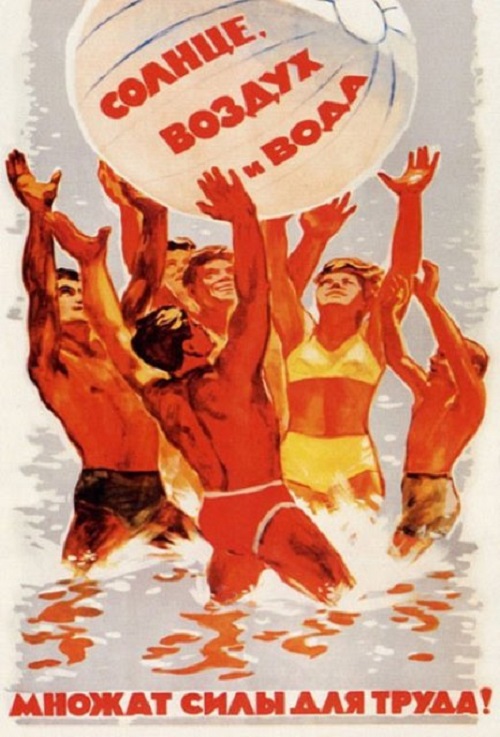 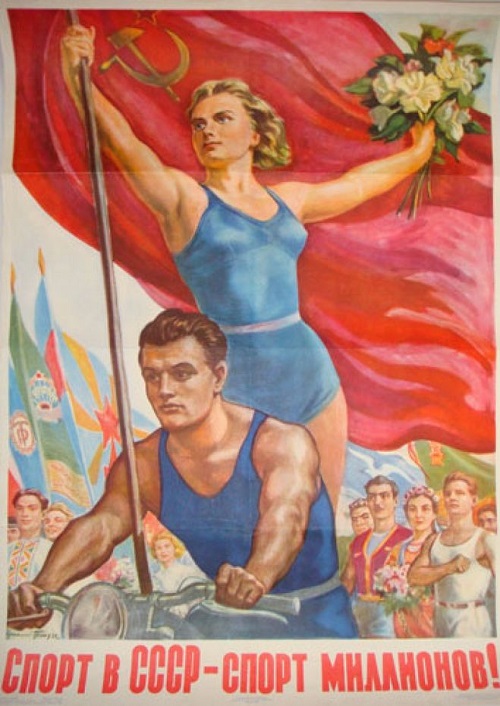 Почему Путин решил возродить систему ГТО?
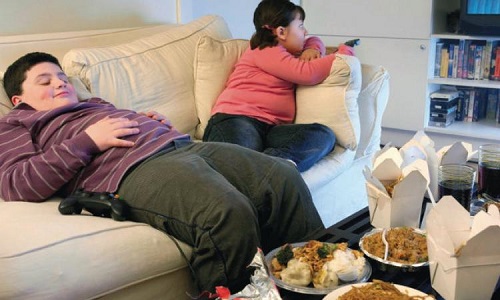 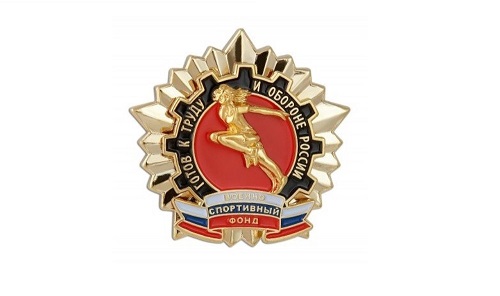 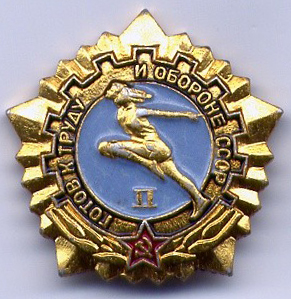 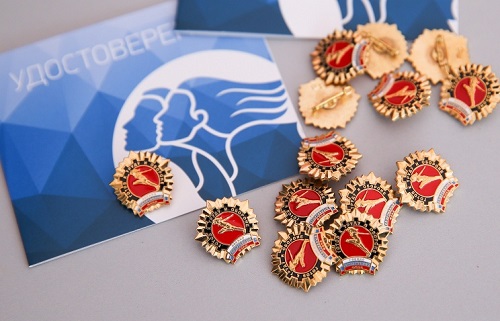 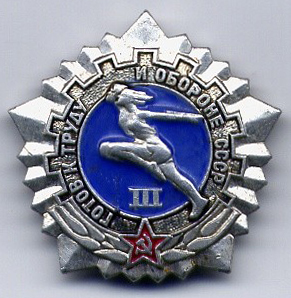 Все советские космонавты были обладателями значков ГТО. 	Юрий Гагарин, еще учась в ремесленном училище, занимался баскетболом и хоккеем и сдал нормативы ГТО на золотой значок.
Мы с вами являемся свидетелями появления нового ГТО. 
	
У каждого из вас, ребята, появится «паспорт школьника», в который будут вписываться ваши творческие и спортивные достижения. 
	
Дальше, для того, чтобы стимулировать занятия физкультурой среди молодежи, Минобрнауки предлагает суммировать результаты по ЕГЭ и ГТО при поступлении в высшие учебные заведения.
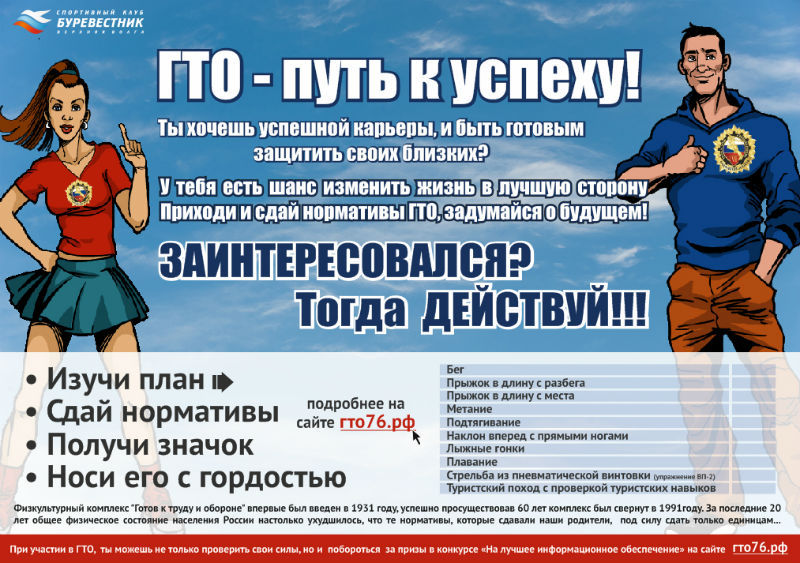 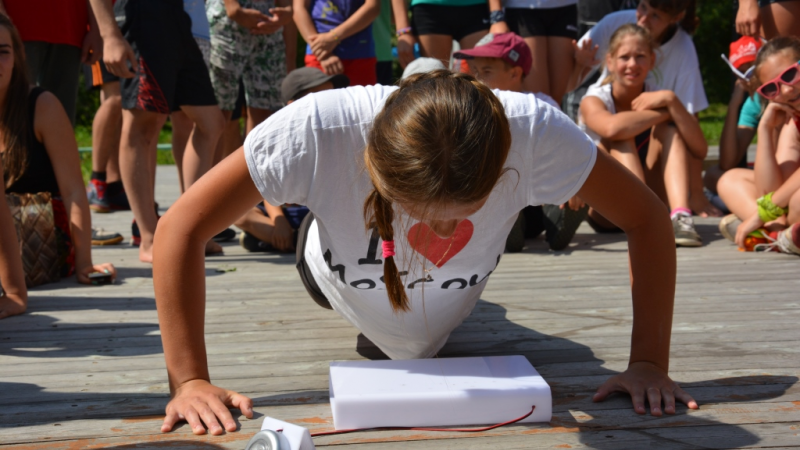 Нормативы ГТО для учащихся в наше время:
Первый этап – 
1. Бег на 100м.                                                                       
2. Прыжок в длину с места.                                             
3. Подтягивание из виса для юношей, сгибание и разгибание рук в упоре – для девушек.                                                                                     4. Наклоны вперед.                                                                                          5. Метание снаряда (700гр.) для юношей – (500гр.) для девушек.   6. Стрельба из электронного оружия (дистанция 10м.).
Нормативы ГТО :
Второй этап – прохождение полосы препятствий (только для юношей).
Поднятие по канату из положения стоя на высоту 2, 5 метра;      
Не спускаясь с каната ходьба на руках по разноуровневому рукоходу; 
3. Ходьба по бревну;                                                                                                  4. Проход препятствия «лабиринт»; 
5. Пролазание внутри лаза с маскировочной сеткой; 
6. Преодоление «стены» высотой 2 м; 
7. Возвращение бегом на линию старта.
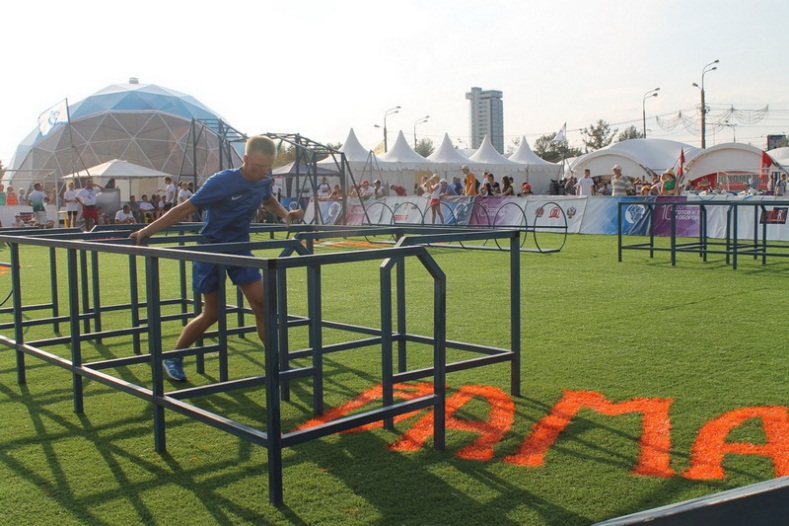 Посмотреть нормы ГТО можно на сайте http://www.gto-normy.ru/
Чтобы трудиться
Человек должен быть здоров
Что для этого нужно?
1. Не приобретать зависимость от вредных привычек(назовите самостоятельно). 
2. Придерживаться здорового образа жизни
Нашу жизнь разрушают
Нашу жизнь продолжает
УДАЧИ В ЖИЗНИ, УЧЕБЕ И СПОРТЕ!